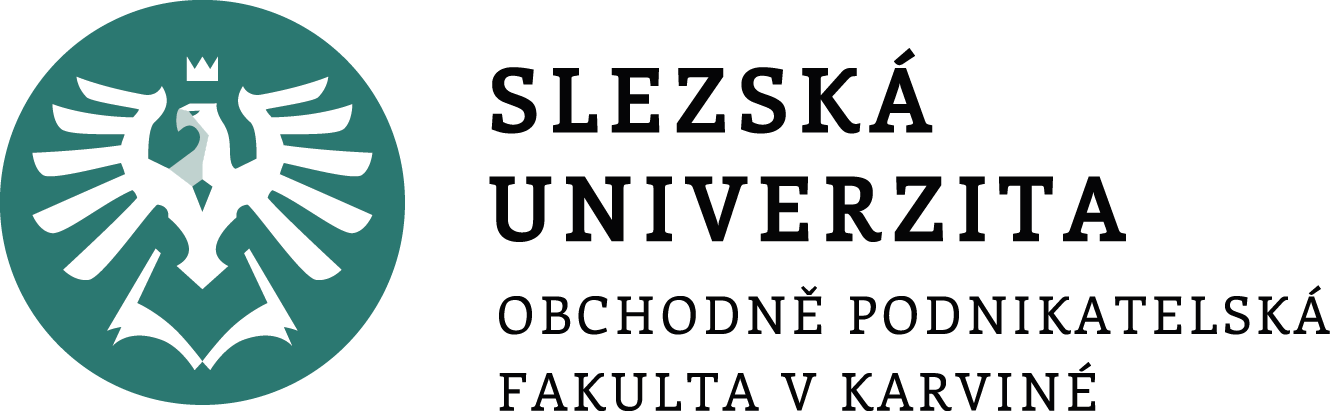 ŘÍZENÍ LIDSKÝCH ZDROJŮ

9. přednáška
Podnikové vzdělávání pracovníků a rozvoj manažerů
ŘÍZENÍ LIDSKÝCH ZDROJŮ						   KPEM SU OPF
Tematické zaměření dnešní přednášky
– Místo a význam podnikového vzdělávání v systému 	řízení lidských zdrojů
	– Systém podnikového vzdělávání pracovníků
	– Identifikace potřeby vzdělávání
	– Plánování podnikového vzdělávání
	– Metody vzdělávání a možnosti jejich aplikace
	– Vyhodnocování výsledků vzdělávání a účinnosti 	vzdělávacího programu
	– Rozvoj manažerů – možnosti a omezení
	– Kariérové plány
ŘÍZENÍ LIDSKÝCH ZDROJŮ 						 KPEM SU OPF
MÍSTO A VÝZNAM podnikového VZDĚLÁVÁNÍv systému řízení lidských zdrojů
Nedílnou součástí ŘLZ je potřeba přizpůsobování pracovních schopností pracovníků měnícím se požadavkům pracovního místa.
   Jde jednak o prohlubování pracovních schopností a o zvyšování využitelnosti pracovníků = rozšiřování jejich pracovních schopností tak, aby zvládali znalosti a dovednosti potřebné k vykonávání dalších, jiných pracovních míst. 
  Obecným cílem rozvoje lidských zdrojů je zajistit v pod- niku takovou kvalitu personálu, jakou potřebuje k dosažení svých cílů v oblasti zlepšování výkonu a svého růstu.
ŘÍZENÍ LIDSKÝCH ZDROJŮ 						 KPEM SU OPF
– V systému vzdělávání pracovníků organizace se angažuje nejen personální útvar, resp. jeho oddělení vzdělávání pracovníků, či zvláštní útvar vzdělávání pracovníků, ale také všichni vedoucí pracovníci a odbory a jiná sdružení.
VÝZNAM podnikového vzdělávání tkví mj. ve snaze o dosažení flexibility a připravenosti na změny přístupem cílevědomého formování pracovních schopností jedinců v daném podniku.
Základním cílem podnikového vzdělávání je pomoci organizaci dosáhnout stanovených cílů prostřed-nictvím zhodnocení a využití potenciálu svých zaměstnanců.
ŘÍZENÍ LIDSKÝCH ZDROJŮ 						 KPEM SU OPF
Potřeba adekvátní reakce na požadavky pracovního 
místa je odvislá především od těchto vlivů:
– intenzivní technický rozvoj přinášející nové objevy, rychle se měnící technologie a požadavky trhu na kvalitu a technickou úroveň výrobků a služeb;
– všeobecné tendence k vyspělosti podniků, k růstu objemu jejich výroby a neustálému obměňování sortimentu výrobků a služeb a „sdílení trendů doby“;
– rozvoj kooperačních vztahů, potřeba neustálého zdoko-nalování organizace výroby, efektivní  hospodaření se všemi vstupy výrobního procesu včetně pracovní síly;
– růst složitosti řídících operací v neustále se měnících podmínkách, rozvoj informačních technologií.
ŘÍZENÍ LIDSKÝCH ZDROJŮ 						 KPEM SU OPF
Podnikové vzdělávání
Učením a vzděláním by si lidé měli zdokonalovat zejména 
tyto osobní charakteristiky:
	–  znalosti – (co potřebuje znát při výkonu své funkce),
	–  dovednosti –  (manuální, intelektuální, mentální),
	–  schopnosti – (k dosažení žádoucí úrovně výkonu),
	–  postoje – (dispozice chovat se v souladu s požadavky),
	– normy výkonu – (to, čeho musí být plně kompetentní 	jedinec schopen dosáhnout).
ŘÍZENÍ LIDSKÝCH ZDROJŮ 						 KPEM SU OPF
Přínosy podnikového vzdělávání lze spatřovat:
  – v minimalizaci nákladů na osvojení znalosti, dovednosti   	a schopnosti,
  – ve zlepšení individuální, týmové a podnikové výkonnosti,
  – ve zvýšení angažovanosti,
  – v přilákání vysoce kvalitních pracovníků tím, že jim  
	  	nabízí příležitost ke vzdělání,
 	  – v přispění (pomoci) při vytváření podnikové kultury  
	  	orientované na zlepšování výkonu,
 	  – v dosažení kvalitnějších výkonů (poskytování služeb) ve 
	  	vztahu k zákazníkům.
ŘÍZENÍ LIDSKÝCH ZDROJŮ 						 KPEM SU OPF
SYSTÉM podnikového vzdělávání pracovníků
– Proces podnikového vzdělávání se odvíjí od těchto základních kroků:
 1) identifikace a definování potřeb vzdělávání;           
 2) definování požadovaného vzdělání;
 3) definování cílů vzdělávání;
 4) plánování vzdělávacích programů;
 5) rozhodnutí o tom, kdo bude vzdělávání zabezpečovat (vzdělávání na pracovišti, mimo pracoviště, mimo podnik);
 6) realizace vzdělávání:
	a) při vzdělávání na pracovišti (demonstrování, koučování, mentoring, counselling, rotace práce),
ŘÍZENÍ LIDSKÝCH ZDROJŮ 						 KPEM SU OPF
SYSTÉM podnikového vzdělávání pracovníků
b)	při vzdělávání na pracovišti i mimo (učení se akcí, 
instruktáž, metoda otázek a odpovědí, pověření úkolem, projekty,
studium doporučené literatury, vzdělávání pomocí počítačů, 
pomocí videa, multimediální vzdělávání),
	c)	mimo pracoviště (přednášky, diskuse, případové studie, 
hraní roli, skupinová cvičení, distanční vzdělávání, učení se hrou)
7) vyhodnocení vzdělávání - Jaký efekt se dostavil?
	– porovnání vstupních a konečných testů, 
	– monitorování vzdělávacího procesu
	– hodnocení praktického přínosu vzdělávání pomocí 	ekonomických ukazatelů;
8) zdokonalení vzdělávacího procesu a pokračování v něm.
ŘÍZENÍ LIDSKÝCH ZDROJŮ 						 KPEM SU OPF
IDENTIFIKACE POTŘEBY a PLÁNOVÁNÍ podnikového VZDĚLÁVÁNÍ
Rozbor vzdělávacích potřeb by měl probíhat s ohledem na charakter délky období – dlouhodobé a krátkodobé určení:
Rozbor vzdělávacích potřeb a jejich potřeby 
z DLOUHODOBÉHO  hlediska: 
– se zaměřuje na budoucí či očekávané kvalifikační požadavky jednotlivých kategorií zaměstnanců nezbytné k uchování nebo zvýšení podnikové konkurence-schopnosti;
– stanovení dlouhodobých vzdělávacích potřeb organizace se opírá o analýzu vnějších faktorů ovlivňujících vývoj podniku a o změny jeho strategie;
ŘÍZENÍ LIDSKÝCH ZDROJŮ 						 KPEM SU OPF
IDENTIFIKACE POTŘEBY a PLÁNOVÁNÍ podnikového VZDĚLÁVÁNÍ
Vychází z:
 		–  technologických a tržních změn měnících náplň 	      		  pracovních míst, 
		–  dlouhodobějších plánů prodeje, výroby a investic, 
	    –  racionalizace, produktové diverzifikace, 		   	organizačních změn apod. dopadajících na 	kvalifikační požadavky jednotlivých pracovních míst. 
	   – výsledkem dlouhodobých vzdělávacích potřeb by 	měly být rozvojové požadavky jednotlivých 	pracovních míst.
ŘÍZENÍ LIDSKÝCH ZDROJŮ 						 KPEM SU OPF
Rozbor vzdělávacích potřeb a jejich potřeby z KRÁTKODOBÉHO hlediska
Krátkodobá analýza vzdělávacích potřeb:
– se věnuje aktuálním nedostatkům ve schopnostech jednotlivých zaměstnanců či jejich skupin, které jim znemožňují dosáhnout požadovaného výkonu;
– se opírá především o průběžná a pravidelně prováděná hodnocení výkonu zaměstnanců ze strany nadřízeného, ale i jejich spolupracovníků a zákazníků, za využití specializovaných brainstormingů či development center, či dotazníkových průzkumů mezi zaměstnanci. 
– výsledkem analýzy jsou individuální rozvojové plány jednotlivých zaměstnanců.
HRM								   PEM SU OPF
Vzdělávací a rozvojové strategie
součást business strategie, HR strategie
důležitost rozvoje pro firmu
implementace – metody, aktivity, odpovědnosti, náklady a přínosy
ŘÍZENÍ LIDSKÝCH ZDROJŮ 						 KPEM SU OPF
Identifikace a plánování vzdělávacích potřeb
Při realizaci těchto aktivit je podstatné využít také spoluúčasti zaměstnanců na stanovení těchto potřeb. 
Přímá účast zaměstnance jej mj. motivuje ke vzdělávání, tj. k zájmu a ochotě se na svém rozvoji aktivně podílet. 
Východiskem ke zvýšení účinnosti podnikového. vzdělávání jsou tři zásady: 
		– stanovení konkrétních cílů vzdělávání i 
		jednotlivých vzdělávacích akcí,
		– určení správných vzdělávacích metod,
		– kontrola dodržování vzdělávacích metod,
		– hodnocení a analýza výsledků vzdělávání.
ŘÍZENÍ LIDSKÝCH ZDROJŮ 						 KPEM SU OPF
Onboarding jako součást vzdělávání zaměstnanců
Identifikujte onboardingové aktivity
Které z nich mají vzdělávací charakter?
Jak lze fázi onboardingu využít k dalšímu vzdělávání?

Řízený adaptační proces

Které skupiny zaměstnanců mají povinnost celoživotního vzdělávání ze zákona?
ŘÍZENÍ LIDSKÝCH ZDROJŮ 						 KPEM SU OPF
Patří ke vzdělávacím aktivitám už onboarding?
Které onboardingové aktivity mají vzdělávací charakter? Co Vás naučí?
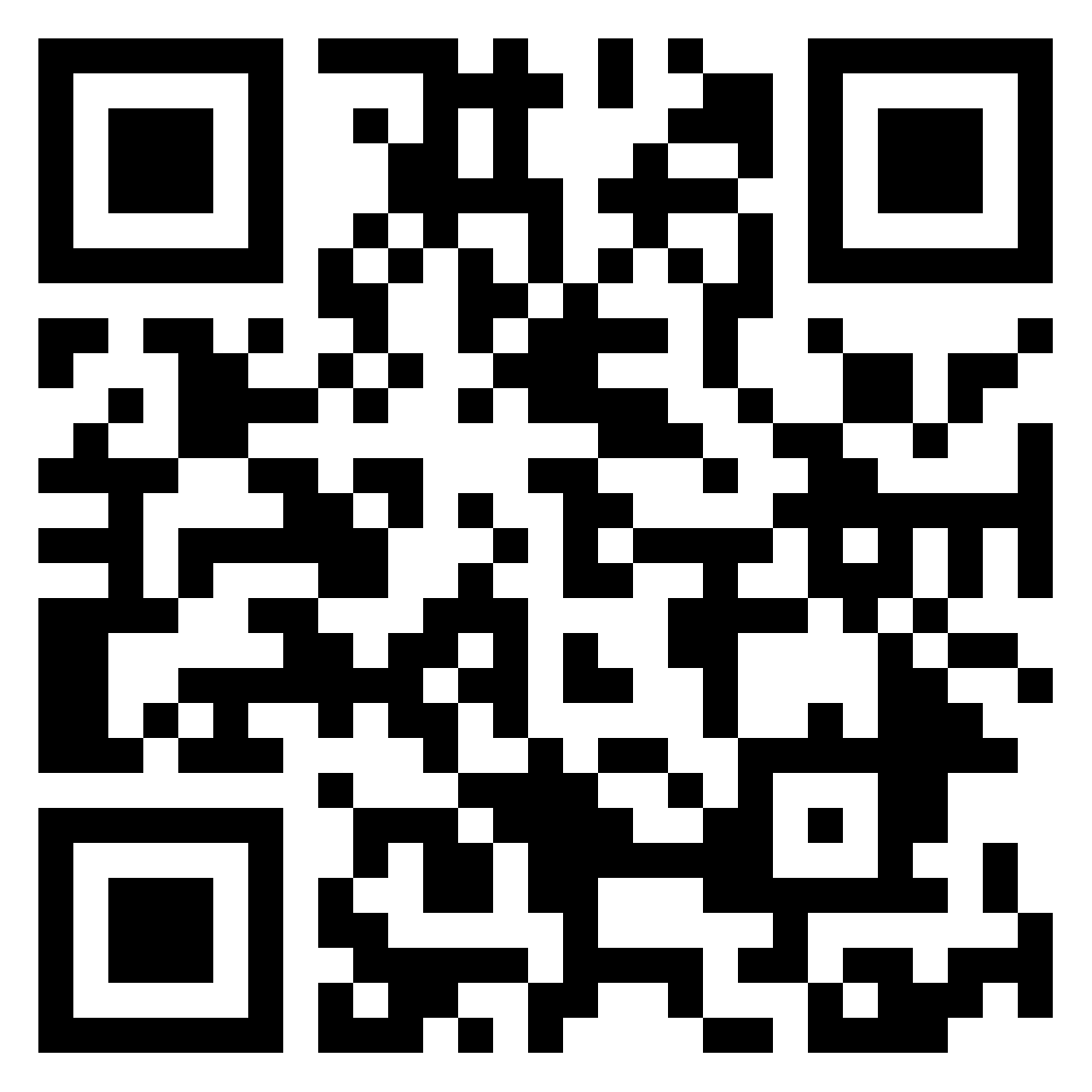 ŘÍZENÍ LIDSKÝCH ZDROJŮ 						 KPEM SU OPF
METODY vzdělávání a možnosti jejich aplikace
Metody vzdělávání při výkonu práce (na pracovišti):
– Demonstrování – metoda, při níž se lidem říká a názorně ukazuje (demonstruje), jak mají dělat svou práci.
– Koučování – používá se k rozvoji individuálních dovedností, znalostí a postojů. Jedná se metodu založenou na vztahu dvou lidí – pracovníka a kouče, který není součástí hierarchie dané organizace. 
– Metoda mentoringu – využívá speciálně školenou osobu(y), která působí v dané organizaci, je úspěšná, má zkušenosti, přičemž tato vede a radí pracovníkům. Pomáhá tak rozvíjet kariéru svých „chráněnců“, kteří jí jsou přiděleni.
ŘÍZENÍ LIDSKÝCH ZDROJŮ 						 KPEM SU OPF
Metody vzdělávání, aplikace
– Counselling – metoda spočívá ve vzájemné konzultaci a vzájemném ovlivňování, které překonává jednosměrnost vztahu mezi školitelem a školeným; nadřízeným a podřízeným.
Metody vzdělávání mimo pracoviště:
– Přednáška – metoda monologického výkladu problema-tiky (ze strany přednášejícího směrem k posluchačům). 
– Diskuse – účelem diskuse je přimět posluchače, aby se aktivně zapojil do učení, poskytnout lidem možnost učit se ze zkušeností ostatních, aby pochopili jiné názory a současně rozvíjet schopnosti sebevyjadřování.
ŘÍZENÍ LIDSKÝCH ZDROJŮ 						 KPEM SU OPF
– Případové studie (pro manažery a vedoucí týmů) – metoda spočívá v analyzování historie či popsané události, příp. řady okolností se strany vzdělávajících se osob za účelem odhalení příčiny problému a následného vypracování jeho řešení.
– Hraní rolí – účastníci předvádějí nějakou situaci a berou na sebe role postav zapojených do této situace. Metoda umožňuje účastníkům získat od vzdělavatele a svých kolegů odbornou radu a konstruktivní kritiku, a to v bezpečných podmínkách vzdělávání, bez rizika újmy.
– Učení se hrou (outdoor learning) – probíhá pomocí nejrůznějších typů prožitých pohybových aktivit – plavby na plachetnici, slézání skal, kanoistiky atd.
HRM								   PEM SU OPF
Využití software ve vzdělávacích aktivitách
Software lze využít v onboarding aktivitách, které slouží k orientaci na novém prac. místě, k aktivitám s cílem dosáhnout zkušenosti a získání interaktivního obsahu. 
1.	Learning Management Systems (LMS): LMS platformy . na míru šité tréninkové moduly, generují zprávy o průběhu učení a pokroku v učení. 
2.	Virtuální realita (VR) a rozšířená realita (AR): Technologie VR a AR lze využít k poskytování školení zejména v oborech, jako je výroba, stavebnictví nebo lékařské profese, kde je praktický výcvik velmi důležitý.
3.	Nástroje pro videokonference: Videokonferenční nástroje, jako je Zoom nebo Microsoft Teams, lze použít k usnadnění virtuálních školení, zejména pro vzdálené pracovníky nebo distribuované týmy.
HRM								   PEM SU OPF
Využití software ve vzdělávacích aktivitách
4.	E-learningové platformy: E-learningové platformy, jako je Udemy nebo LinkedIn Learning, mohou poskytnout knihovnu školících modulů na vyžádání pokrývajících širokou škálu témat.
5.	Gamifikační software: Gamifikační software, jako je Kahoot! nebo Quizlet, lze použít k vytváření interaktivních kvízů, her nebo simulací, aby bylo učení poutavější a zábavnější.
HRM								   PEM SU OPF
Využití software ve vzdělávacích aktivitách
Využitím softwaru při nástupních a školicích aktivitách mohou organizace poskytovat dynamičtější a interaktivnější výuku, což může pomoci zvýšit zapojení, udržení a přenos znalostí.Seznam nejlepších bezplatných systémů LMS pro školy
Moodle - populární open-source LMS. ...
- Sakai - Open-Source LMS vyvinutý školami. ...
- ILIAS - webový LMS pro vzdělávání a podnikání. ...
- EdApp - LMS pro mobilní zařízení. ...
- Chamilo - podporuje přístup ke vzdělání a znalostem. ...
- Thinkific - vyhovuje prodejcům online kurzů.
HRM								   PEM SU OPF
Virtual reality (VR)
Technologie VR dokáže vytvořit 3D prostředí, které simuluje reálné scénáře a poskytuje studentům praktické zkušenosti v bezpečném a kontrolovaném prostředí. 
1.  Školení v oblasti bezpečnosti: VR lze použít k simulaci nebezpečných nebo rizikových situací, jako je práce ve výškách, obsluha těžkých strojů nebo manipulace s nebezpečnými chemickými látkami. Zaměstnanci si mohou procvičit bezpečnostní postupy a nouzové protokoly v bezpečném, kontrolovaném a realistickém prostředí.
https://www.youtube.com/watch?v=W4v_k78XgwQ
https://www.youtube.com/watch?v=NjVaPYXLSlI

2.  Školení zákaznického servisu: VR lze použít k simulaci interakce se zákazníky, což účastníkům poskytuje příležitost procvičit si komunikační dovednosti, empatii a schopnost řešit problémy. Učící se mohou komunikovat s virtuálními zákazníky a procvičovat řešení obtížných situací, jako je vyřizování stížností nebo řešení konfliktů.
HRM								   PEM SU OPF
Virtual reality (VR)
3.	Technické školení: VR lze využít k praktickému výcviku v technických dovednostech, jako je svařování, instalatérství nebo elektrikářské práce. Žáci si mohou procvičovat své dovednosti a techniky v simulovaném prostředí bez rizika zranění nebo poškození zařízení.

4.  Školení měkkých dovedností: VR lze využít také k výcviku měkkých dovedností, jako je vedení, týmová práce nebo komunikace. Žáci se mohou účastnit simulovaných cvičení pro budování týmu, scénářů hraní rolí nebo simulací řešení konfliktů.Øvysoce efektivní a poutavý výukový zážitek, který může urychlit učení, zvýšit jeho zapamatování a zlepšit přenos znalostí.Øbezpečné a kontrolované prostředíØsnižuje riziko nehod nebo chybØzlepšuje sebedůvěru a výkonnost zaměstnanců
HRM								   PEM SU OPF
Artificial Inteligence (AI)
1.	Personalizované učení: Umělá inteligence dokáže analyzovat údaje o studentech, jako jsou jejich předchozí výkony, styl učení a preference, a poskytovat tak personalizovaný vzdělávací obsah a doporučení. To může studentům pomoci zaměřit se na oblasti, ve kterých se potřebují zlepšit, a poskytnout jim přizpůsobený vzdělávací zážitek.
2.  Adaptivní učení: Umělá inteligence dokáže přizpůsobit úroveň obtížnosti vzdělávacího obsahu na základě výkonu studujícího. Vede to k vyšší motivaci.
3.  Automatizovaná zpětná vazba: Umělá inteligence může poskytovat okamžitou zpětnou vazbu o výkonu studujících, upozorňovat na oblasti, kde se studující potřebují zlepšit, a navrhovat způsoby, jak se zlepšit. To může učícím se pomoci udržet se na správné cestě a rychleji zlepšit své dovednosti.
4.  Chatboti: Chatboti pohánění umělou inteligencí mohou být použiti k poskytování okamžitých odpovědí na otázky studujících, což snižuje potřebu lidského zásahu a zvyšuje efektivitu procesu školení.
5. Natural Language Processing poháněné umělou inteligencí lze použít k analýze písemných nebo mluvených odpovědí studentů a poskytnout jim zpětnou vazbu ohledně gramatiky, syntaxe nebo slovní zásoby. To může být užitečné zejména pro výuku jazyků nebo trénink komunikačních dovedností.
ŘÍZENÍ LIDSKÝCH ZDROJŮ 						 KPEM SU OPF
Jaké vidíte výhody a nevýhody využití moderních výukových metod?
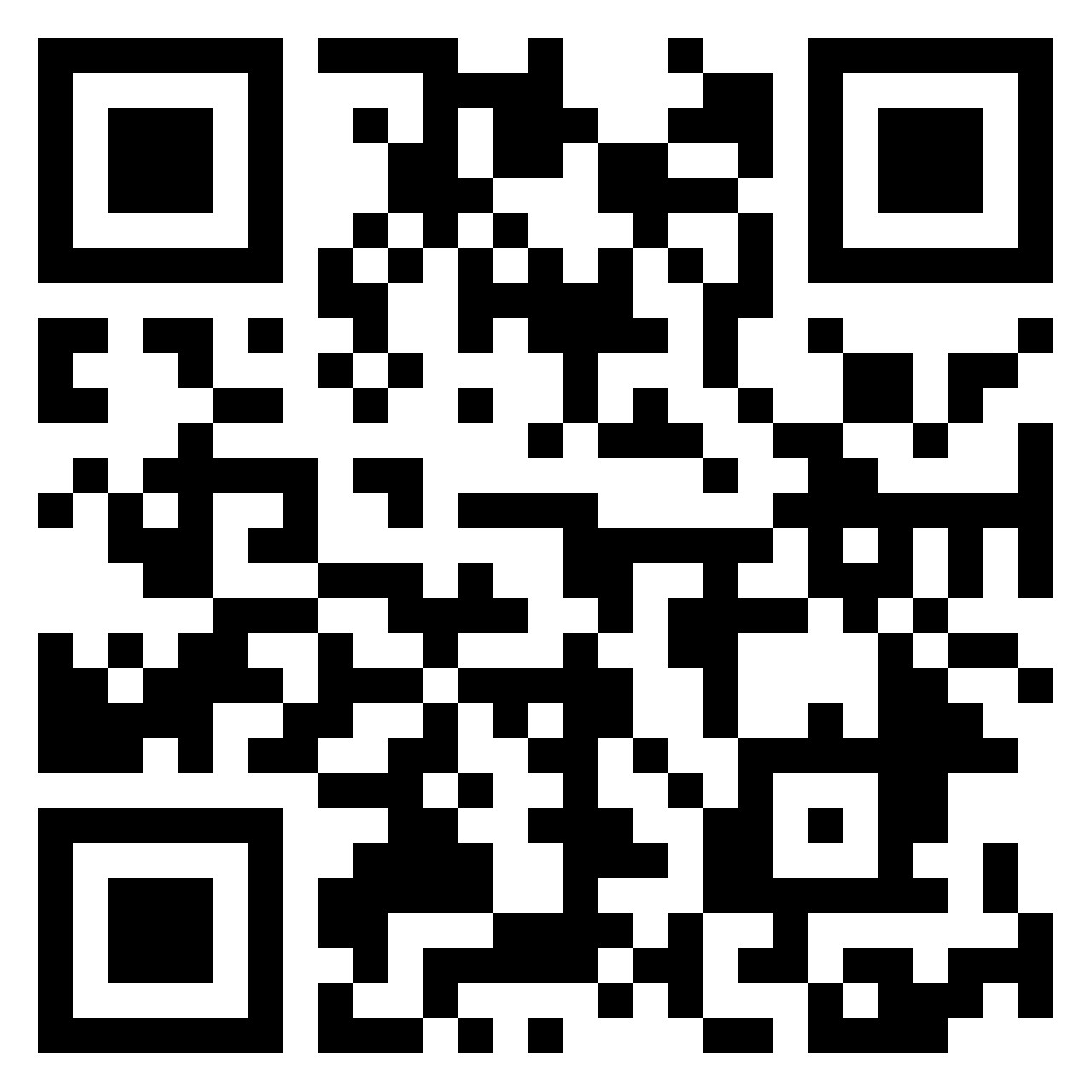 ŘÍZENÍ LIDSKÝCH ZDROJŮ 						 KPEM SU OPF
VYHODNOCOVÁNÍ VÝSLEDKŮ vzdělávání a ÚČINNOSTI vzdělávacího programu
Výsledky vzdělávacích aktivit, především těch, od kterých očekáváme zvýšení výkonu nebo změnu chování účastníků, je třeba vždy hodnotit, a to především ve vztahu k jejich předem stanoveným cílům. 
Význam tohoto hodnocení nespočívá jen v ověření a rozboru účinnosti jeho metod či způsobu provedení, ale i v posílení motivace jeho účastníků k dosažení očekávaných výsledků.
ŘÍZENÍ LIDSKÝCH ZDROJŮ 						 KPEM SU OPF
Jak můžeme měřit výsledky celoživotního vzdělávání?
Uveďte příklady…
ŘÍZENÍ LIDSKÝCH ZDROJŮ 						 KPEM SU OPF
Jak můžeme měřit výsledky celoživotního vzdělávání?
Formální hodnocení a zkoušky - Tyto mohou poskytnout kvantitativní data o znalostech a dovednostech, které jednotlivci získali během vzdělávacího procesu.
Portfolia a projekty - Sledování a hodnocení dokončených prací nebo projektů může ukázat praktické aplikace naučených dovedností a hloubku porozumění tématu.
Zpětná vazba od vrstevníků a mentora - Interakce s ostatními a jejich perspektivy mohou poskytnout cenný vhled do toho, jak dobře je jedinec schopen uplatnit své znalosti v reálném světě.
Sebehodnocení - Reflexe osobního růstu a sebereflexe mohou poskytnout důležité informace o tom, jak jednotlivci vnímají svůj vlastní pokrok a rozvoj.
Sledování kariérního postupu - Dlouhodobé sledování kariérního růstu a výkonu v práci může být účinným způsobem, jak posoudit dopad celoživotního vzdělávání.
ŘÍZENÍ LIDSKÝCH ZDROJŮ 						 KPEM SU OPF
Jak můžeme měřit výsledky celoživotního vzdělávání?
Hodnocení soft skills - Hodnocení mezipersonálních a transferovatelných dovedností, jako jsou komunikace, týmová práce a řešení problémů, což jsou klíčové kompetence získané během celoživotního učení.
Certifikace a akreditace - Získání odborných certifikátů nebo akreditací může sloužit jako benchmark pro dosažení určité úrovně odbornosti.
Analýza návratnosti investic (ROI) - Hodnocení, jak vzdělávání přispělo k zlepšení pracovních výkonů nebo k finančnímu zisku organizace.

Při měření výsledků celoživotního vzdělávání je důležité mít na paměti, že úspěch se nemusí vždy projevovat okamžitě a že některé aspekty vzdělání mohou mít dlouhodobější dopad, který se může ukázat postupem času.
ŘÍZENÍ LIDSKÝCH ZDROJŮ 						 KPEM SU OPF
ROZVOJ lidských zdrojů v podniku
– Rozvoj lidských zdrojů představuje nový pohled a novou koncepci vzdělávání a rozvoje v organizaci. Je orientován na rozvoj pracovní schopnosti organizace jako celku a na rozvoj pracovních schopností týmů, na vytváření potřebné a dynamické struktury znalostí a dovedností v organizaci, s cílem zvýšení výkonnosti celé organizace a efektivnosti jednotlivých týmů.
– Obecným cílem rozvoje lidských zdrojů v podniku je zabezpečit požadovanou strukturu pracovníků a rozvoj způsobem, který bude maximalizovat jejich potenciál pro růst a kariérní růst.
ŘÍZENÍ LIDSKÝCH ZDROJŮ 						 KPEM SU OPF
ROZVOJ lidských zdrojů v podniku
Rozvoj lidských zdrojů (pracovníků) se týká:
– poskytování příležitostí k učení, rozvoji a odbornému vzdělávání (výcviku), 
– vlastního plánování, realizace a vyhodnocování vzdělávacích akcí a programů za účelem zlepšování individuálního, týmového a podnikového výkonu.
ŘÍZENÍ LIDSKÝCH ZDROJŮ 						 KPEM SU OPF
ROZVOJ MANAŽERŮ
Rozvoj manažerů:
– se týká zlepšování výkonu manažerů v jejich současných rolích a jejich přípravy na vyšší funkce a vyšší míru odpovědnosti v budoucnu;
– přispívá k úspěšnosti podniku tím, že pomáhá organizaci rozvíjet manažery, které potřebuje k uspokojení svých současných a budoucích potřeb;
– zlepšuje výkon manažerů, má pozitivní vliv na úspěšný proces následnictví ve funkcích.
ŘÍZENÍ LIDSKÝCH ZDROJŮ 						 KPEM SU OPF
Rozvoj manažerů
V úlohách manažerů dochází ke změnám ve smyslu toho, že manažeři se stávají vedle své řídící úlohy taktéž vzdělavateli, školiteli a motivátory svých podřízených. 
	Tímto směrem je také nutné směřovat i rozvoj manažerů, přičemž proces vzdělávání a rozvoje však musí být prioritně odvislý od následujících aktivit:
Nezbytné aktivity ROZVOJE MANAŽERŮ:
– analýza současné a budoucí potřeby daného manažera v podniku,
ŘÍZENÍ LIDSKÝCH ZDROJŮ 						 KPEM SU OPF
Rozvoj manažerů
– vyhodnocení existujících a potenciálních dovedností a efektivity manažera z hlediska potřeby uvedené v předchozím bodu,
– vytváření strategií a plánů směřujících k zabezpečení této potřeby. 
Osoby, které mohou manažerům přispět v procesu rozvoje:
	– na pracovišti: nadřízení, interní a externí profesionální poradci, kolegové či kompetentní podřízení.
	– mimo pracoviště: vzdělavatelé (poradci), autoři odborných studií a publikací, členové rodiny, známí, obchodní partneři, příp. i konkurenti.
ŘÍZENÍ LIDSKÝCH ZDROJŮ 						 KPEM SU OPF
KARIÉROVÉ plánování, podnikové PLÁNY OSOBNÍ KARIÉRY
Se vzděláváním a rozvojem lidských zdrojů v podniku úzce souvisí také kariérové plánování, resp. podnikové plány osobní kariéry. 
Součástí plánu osobní kariéry jsou individuální plány vzdělávání a rozvoje pracovníka. 
Samotné kariérové plánování:
– souvisí s procesem vnitřního náboru a výběru pracovníků, jejich vzdělávání, motivace a stabilizace;
– se stává nezbytnou součástí profesního života jednotlivce a součástí dílčích personálních činností realizovaných zaměstnavatelem;
ŘÍZENÍ LIDSKÝCH ZDROJŮ 						 KPEM SU OPF
Kariérové plánování
– umožňuje zaměstnavatelům lépe sladit osobní ambice pracovníků s potřebami organizace – tj. zajistit, stabilizovat a rozvíjet kvalifikovanou pracovní sílu nezbytnou k dosažení strategických cílů společnosti.
– pracovníkovi jsou poskytovány příležitosti k osobnímu rozvoji a postupu v organizační hierarchii tak, aby byl naplněn jeho osobní potenciál v souladu s možnostmi a záměry zaměstnavatele a ten si tak stabilizoval a rozvíjel své pracovníky.
ŘÍZENÍ LIDSKÝCH ZDROJŮ 						 KPEM SU OPF
Kariérové plánování, řízení kariéry
K základním aspektům řízení kariéry patří:
– rozhodnutí o strategii získávání klíčových pracovníků (vnitřní nebo vnější nábor);
– predikce budoucích personálních potřeb organizace vyplývající ze strategických plánů;
– výběr klíčových pracovníků a perspektivních pracovníků jako tzv. personálních rezerv;
– plánování následnictví v klíčových pozicích ve firmě;
– specifický přístup ke klíčovým pracovníkům a personálním rezervám s cílem jejich stabilizace a přípravy na budoucí kariérovou dráhu.
ŘÍZENÍ LIDSKÝCH ZDROJŮ 						 KPEM SU OPF
Podnikové PLÁNY OSOBNÍ kariéry
Specifický přístup ke klíčovým pracovníkům a personálním rezervám by měl spočívat především v:
	– intenzívní komunikaci o osobních ambicích pracovníka 	a jejich sladitelnosti s potřebami zaměstnavatele;
	– zpracování kariérových plánů (plánů osobního rozvoje) 	jako deklarace vzájemných úmluv a závazků;
	– přípravě a realizaci programů osobního rozvoje a 	vzdělávání;
	–  podpoře jejich uplatnění;
	– v uplatňování vhodných motivačních nástrojů, ve 	vhodné zvýhodnění v rámci mzdových systémů, 	systému péče o pracovníky.
ŘÍZENÍ LIDSKÝCH ZDROJŮ 						 KPEM SU OPF
Podnikové plány osobní kariéry
– se využívají především u vysoce specializovaných kategorií pracovníků a manažerů. Zpracování probíhá ve čtyřech krocích: 
1) hodnocení osobní kariérové kotvy a stanovení vlastních cílů;
2) hodnocení organizací;
3) informování pracovníka o jeho možnostech v rámci podniku;
4) „dohoda (plán)“ o stanovení cílů kariéry a cesty k jejich dosažení – tzv. startovací krok – provádí personalista s daným pracovníkem a jeho liniovým vedoucím.
ŘÍZENÍ LIDSKÝCH ZDROJŮ 						 KPEM SU OPF
Nový trend – „učící se organizace“
Ve vztahu k podnikovému vzdělávání a rozvoji lidských zdrojů je uvědomělé sdílet trend „učící se organizace“
Podle D. A. Garvina učící se organizace projevuje dovednost v pěti hlavních činnostech:
	 –   v systematické řešení problémů, –   v experimentování, –   v učení se z dosavadních zkušeností, –   v učení se od ostatních, –   v rychlém a účinném přenosu znalostí do celé 	organizace.
ŘÍZENÍ LIDSKÝCH ZDROJŮ 						 KPEM SU OPF
V zájmu každého zaměstnavatele, racionálně řídícího lidské zdroje, by mělo být 
umožnit pracovníkovi zvýšit intenzitu učení,
poskytnout mu znalosti a určitý soubor přenositelných dovedností, 
které mu pomohou s osobním růstem 
a vývojem kariéry.
Děkuji vám za pozornost a přeji příjemný zbytek dne.